ДиректораБакланской  школы
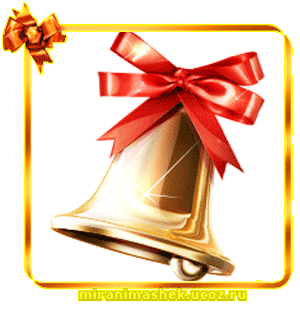 За 100 лет 12 директоров Стояли здесь у школьного штурвала. И все они вели учеников Сквозь волны лет, уроков и звонков К экзаменам – заветному причалу
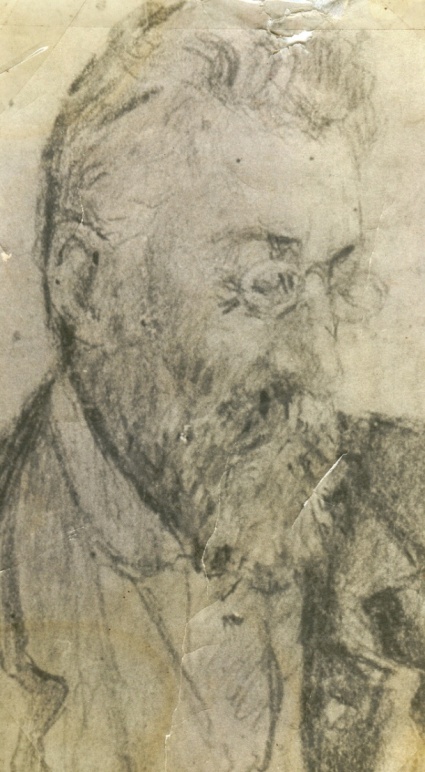 Трофимчик 
Павел
 Адамович 
( с 1924 по 
1934 годы)
Песня Александр Харитонович
 (с 1934 по 1939 годы)
До 1924 года директором школы был Вертёлко Апполинарий  Фомич
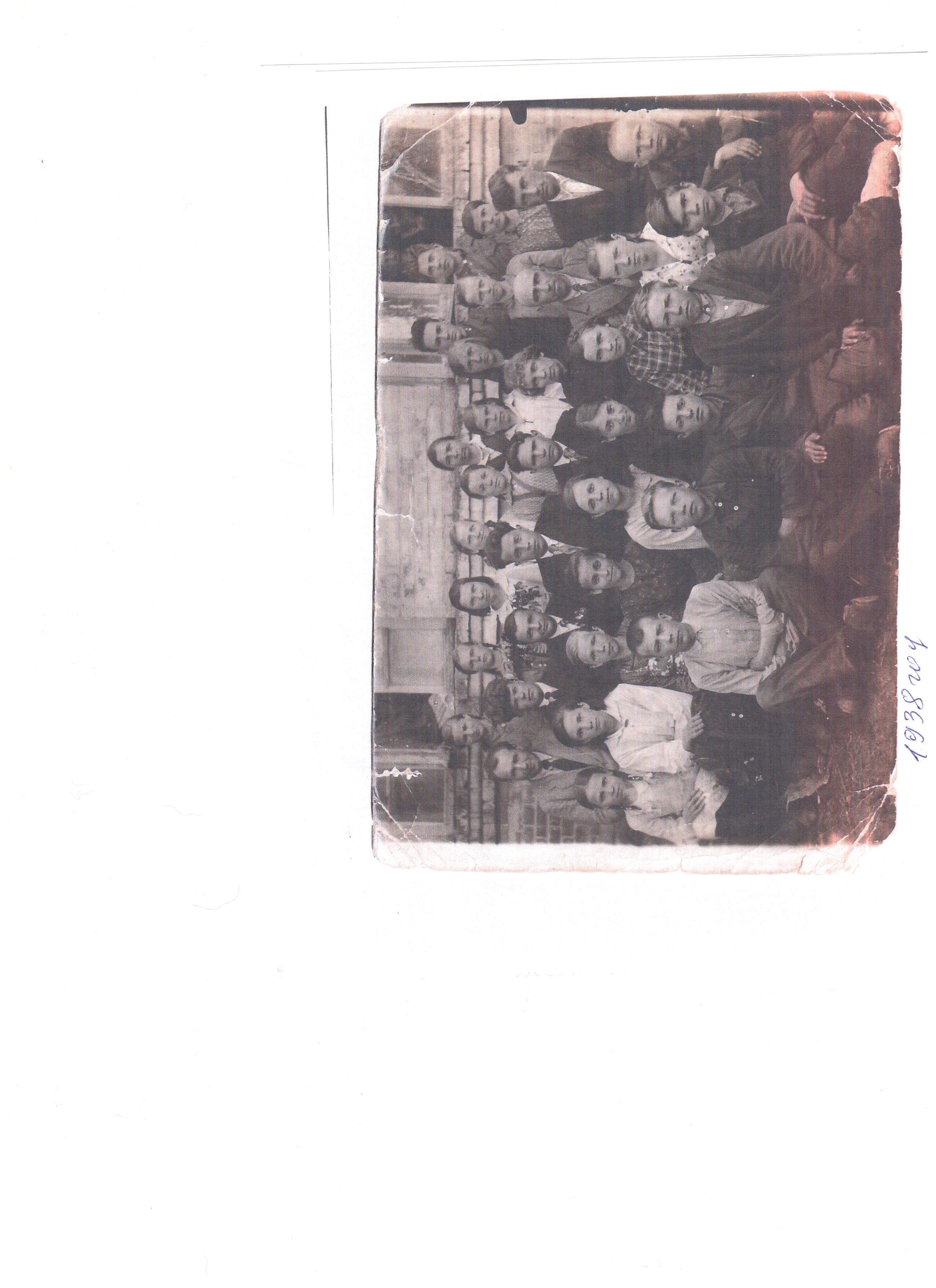 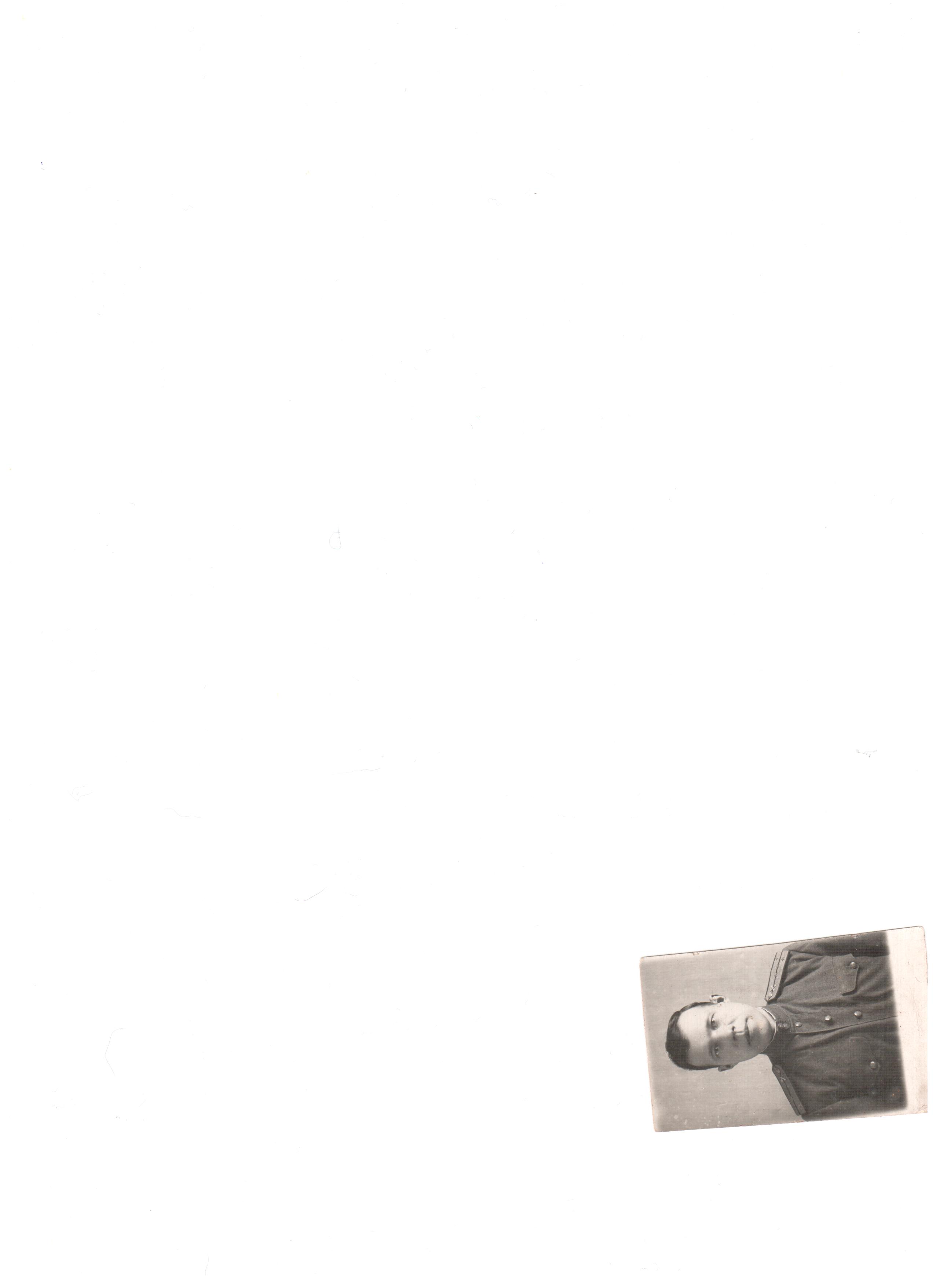 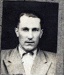 Глявин 
Михаил 
Николаевич
(с 1952 по 1961годы)
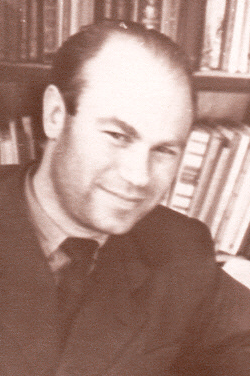 Жиденко Григорий
Павлович
 ( с 1939 по 1941, с1945  по 1952 годы)
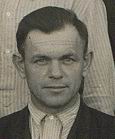 Клюбченко Петр  Леонович
(с 1970 по 1973 годы)
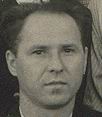 Коваленко Григорий                                
Захарьевич
(с 1961 по 1970 годы)
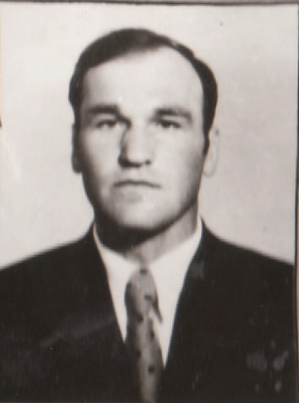 Зятнин  
Павел Иванович 
(с 1973 по 1978 годы)
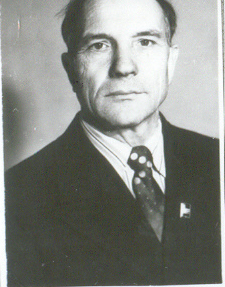 Изотов Александр Иванович 
(с 1978 по 1981 годы)
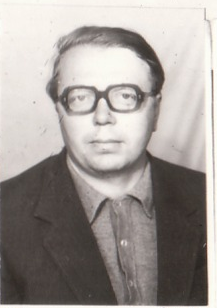 Жиденко
Михаил
    Стефанович 
(с 1986 по 1987 годы)
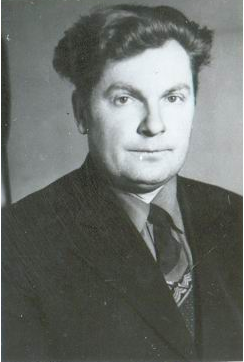 Корзанов Владимир Иванович 
(с 1981 по 1986 годы)
С 1987 года школу возглавляет 
Селиванов Юрий Григорьевич
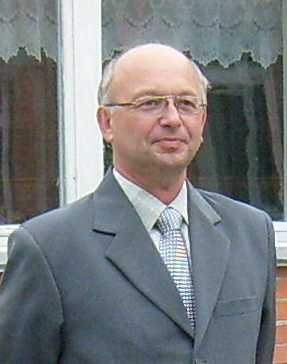 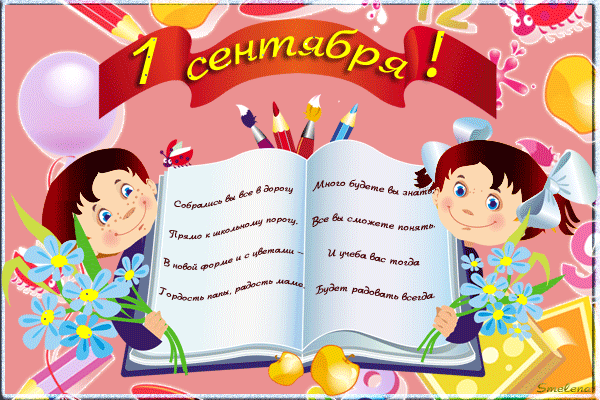 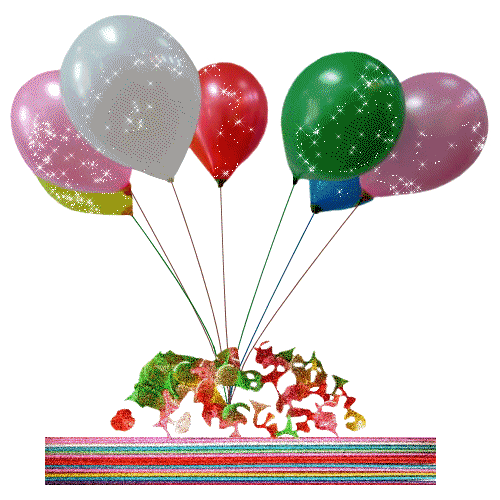 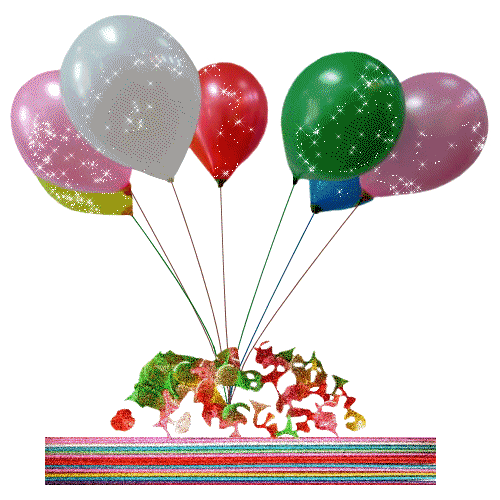 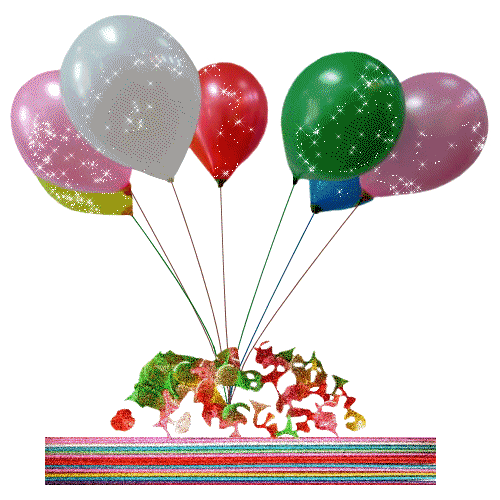 Наша школа – это храм науки,
 Дом уюта, светлый уголок, 
Добрые учительские руки,
 Первый и последний наш звонок.